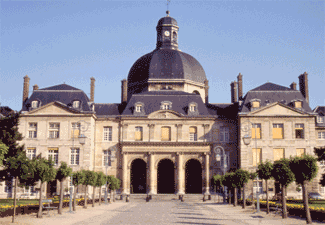 Infections d’origine dentaire :
Complications loco-régionales
Diaporama de synthèse
Géraldine Lescaille
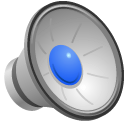 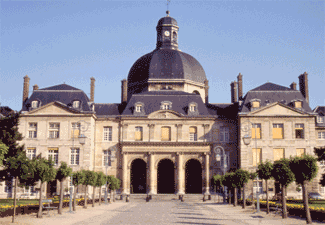 FOYERS INFECTIEUX DENTAIRES : 
1- Atteinte pulpo-apicale
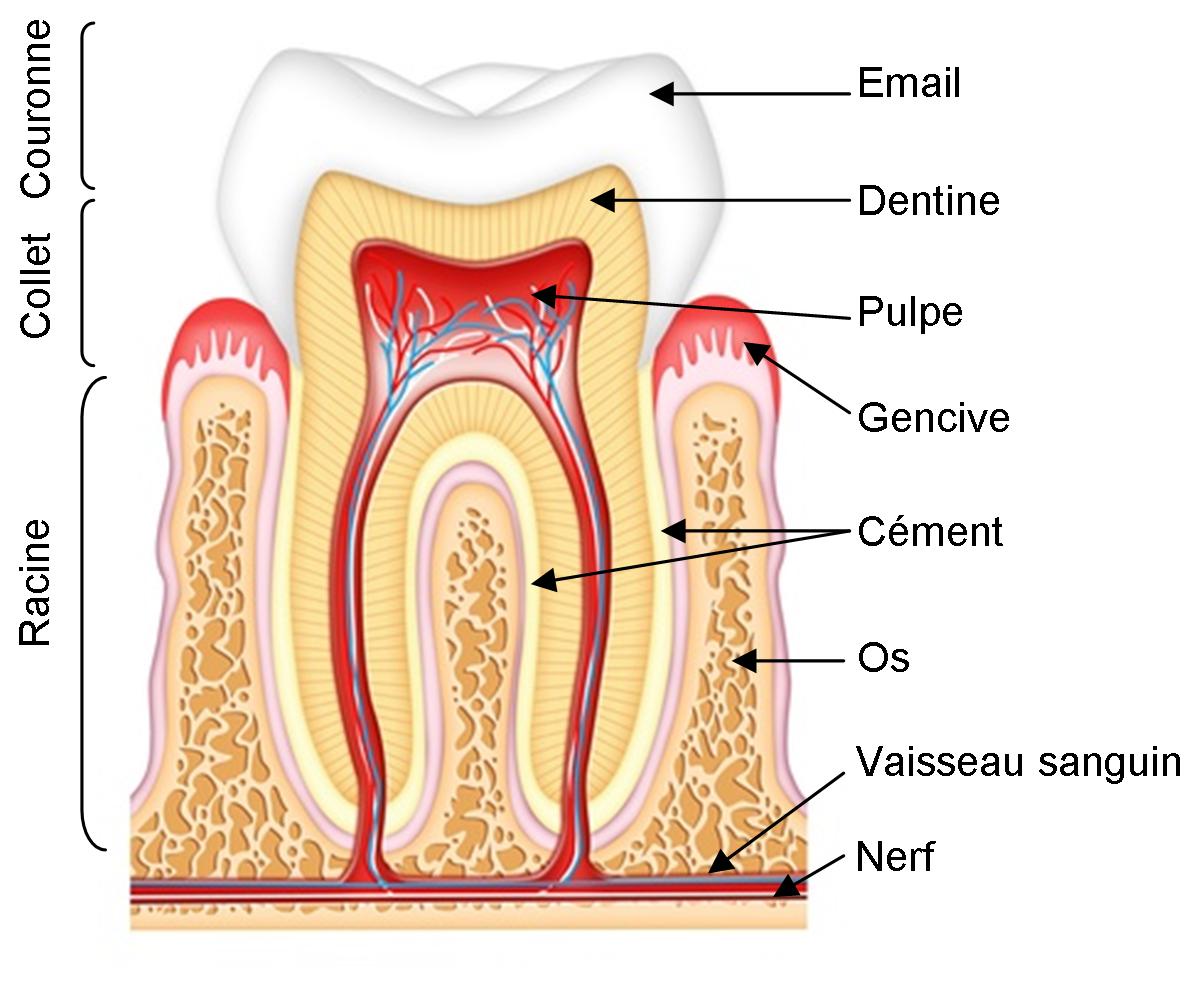 Carie
  Streptococcus, 
  Lactobacillus et
   Actinomyces
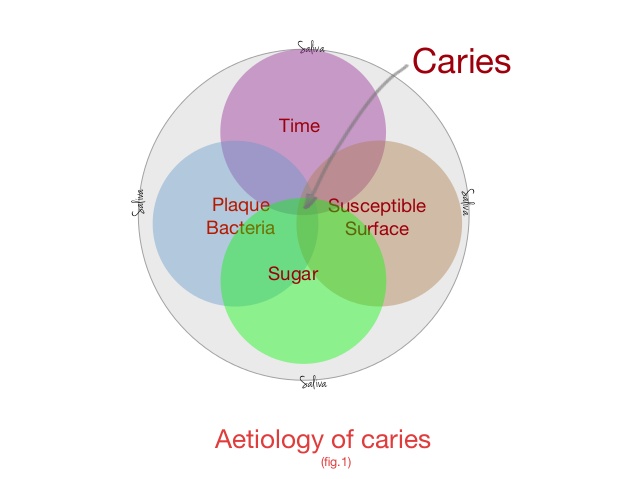 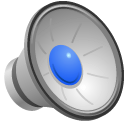 Affsaps 2011
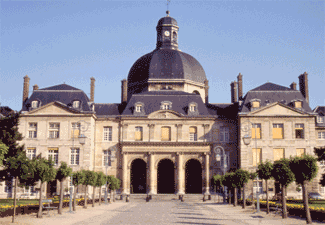 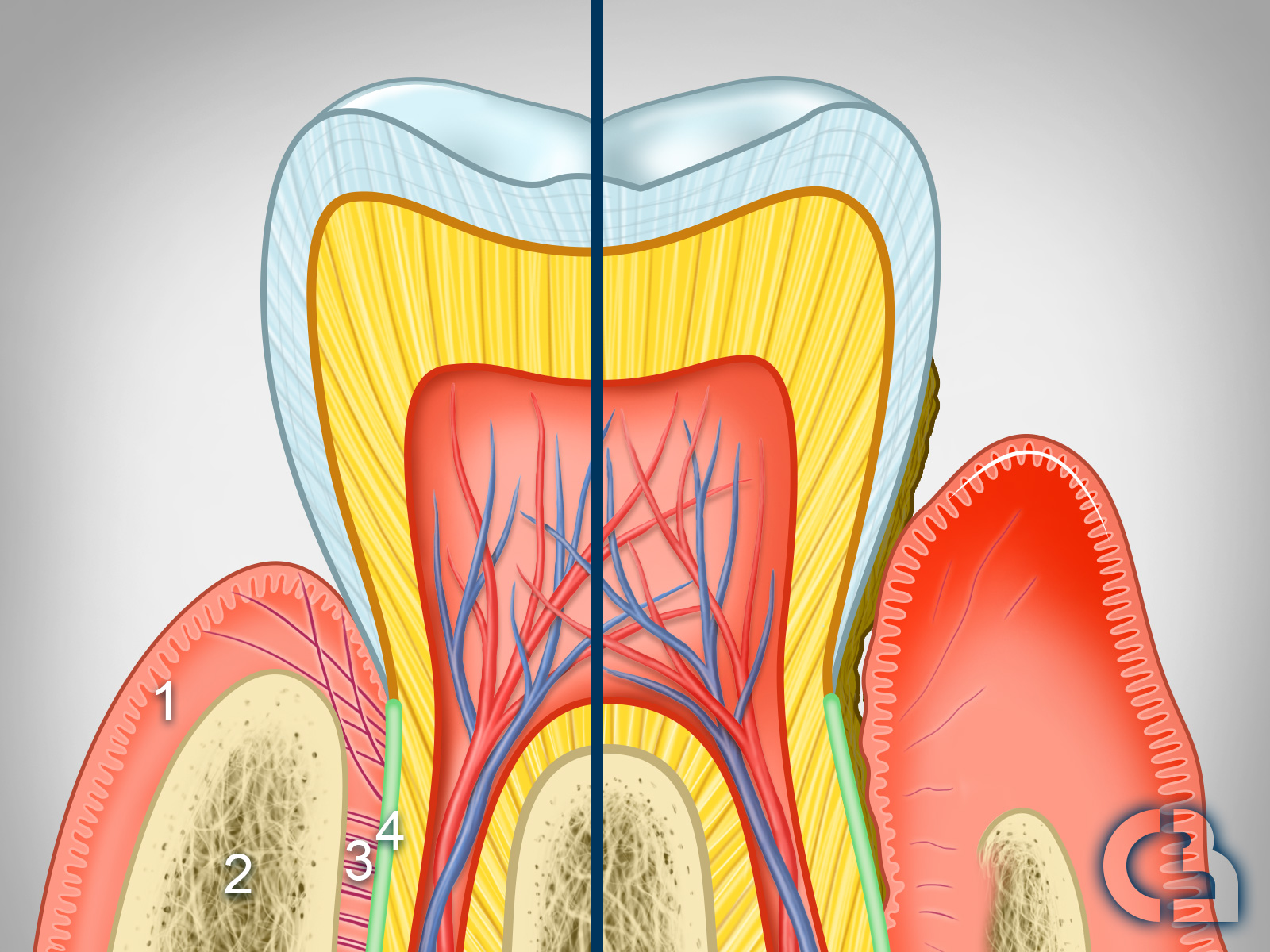 FOYERS INFECTIEUX DENTAIRES : 2- Atteinte parodontale
Tartre
Gencive inflammée
Perte d’attache
Perte d’os
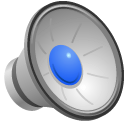 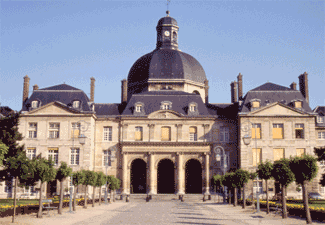 COMPLICATIONS 
DES FOYERS INFECTIEUX DENTAIRES
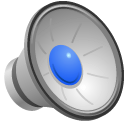 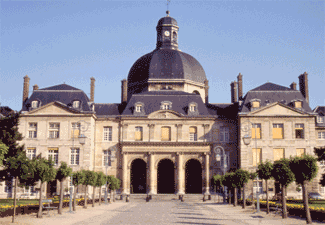 COMPLICATIONS 
DES FOYERS INFECTIEUX DENTAIRES
I- FOYER PRIMAIRE : INFECTION DENTAIRE

1. Complexe pulpo-apical

Parodonte
       
II- COMPLICATIONS LOCO-REGIONALES DES FOYERS DENTAIRES

Cellulites maxillo-faciales, ostéites…

Sinusite d’origine dentaire (non traité )…

III- COMPLICATIONS À DISTANCE OU FOCALE (non traité)
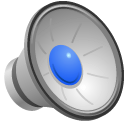 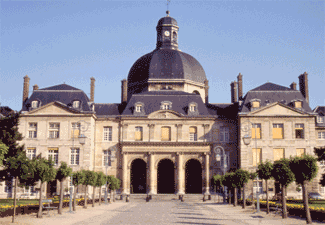 Cellulites maxillo-faciales
Infection du tissu cellulo-adipeux de la face
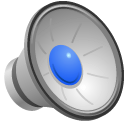 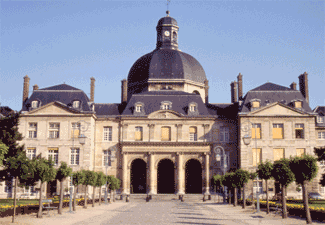 Mécanisme de formation des cellulites
Les trois portes d’entrée les plus fréquentes sont par ordre décroissant :
Les dents, tout particulièrement les molaires mandibulaires (alvéolites, lésions apicodentaires) ou l’os de la mâchoire (suite ostéites)
Les amygdales  (angines, abcès périamygdalien) 
Le pharynx (abcès parapharyngès)

Les voies d’entrée :
 Voie directe  
Voie ostéopériostée ++ 
Voie lymphatique et veineuse : formes graves diffuses+++
Les germes
Ce sont ceux que l’on retrouve habituellement dans la cavité buccale. 
 Flore bactérienne polymorphe
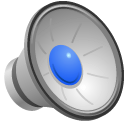 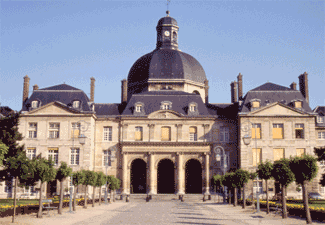 Formes d’évolution
Cellulite circonscrite: 
Stade séreux 
Stade suppuré ou collecté
Stade de fistulisation (chronicité)

Cellulite diffusée
 
Cellulite diffuse d’emblée
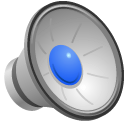 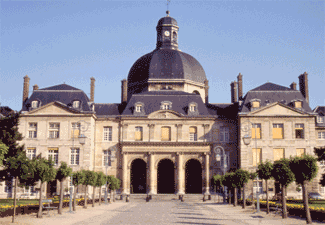 Cellulite séreuse
Tuméfaction douloureuse aux limites imprécises qui comble le sillon et efface les méplats

 Peau tendue, chaude, légèrement érythémateuse 

 Signes généraux = fébricule, céphalées en l’absence de thérapeutique, 

 Evolution : cellulite collectée ou suppurée.
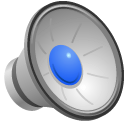 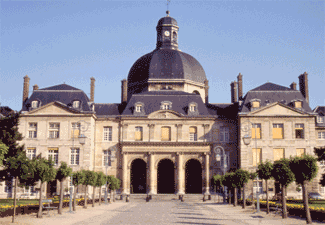 Cellulite suppurée ou collectée
Peau rouge, tendue, luisante, chaude, tuméfaction adhèrente au plan osseux.

 Fluctuation signant la collection. 

 Douleur++ intense, continue, lancinante, à prédominance nocturne, entraînant l’insomnie, entravant l’alimentation, la déglutition et l’élocution, trismus

Autres signes possibles suivant la localisation et la gravité : 
Dysphagie, halitose, insomnie, fièvre à 38–39 °C, asthénie, malaise général… 

Evolution sans traitement : 
Cellulite chronique /cellulite diffusée/ complications…
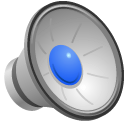 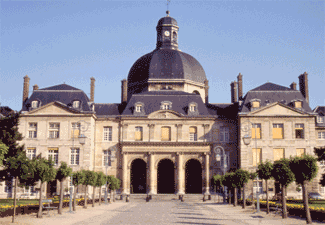 Cellulites diffuses
AEG : toxi-infection maligne

Hyperthermie,

Angoisse +++

Crépitation neigeuse

Extension de la collection en cervico-médiastinal

Engage le pronostic vital
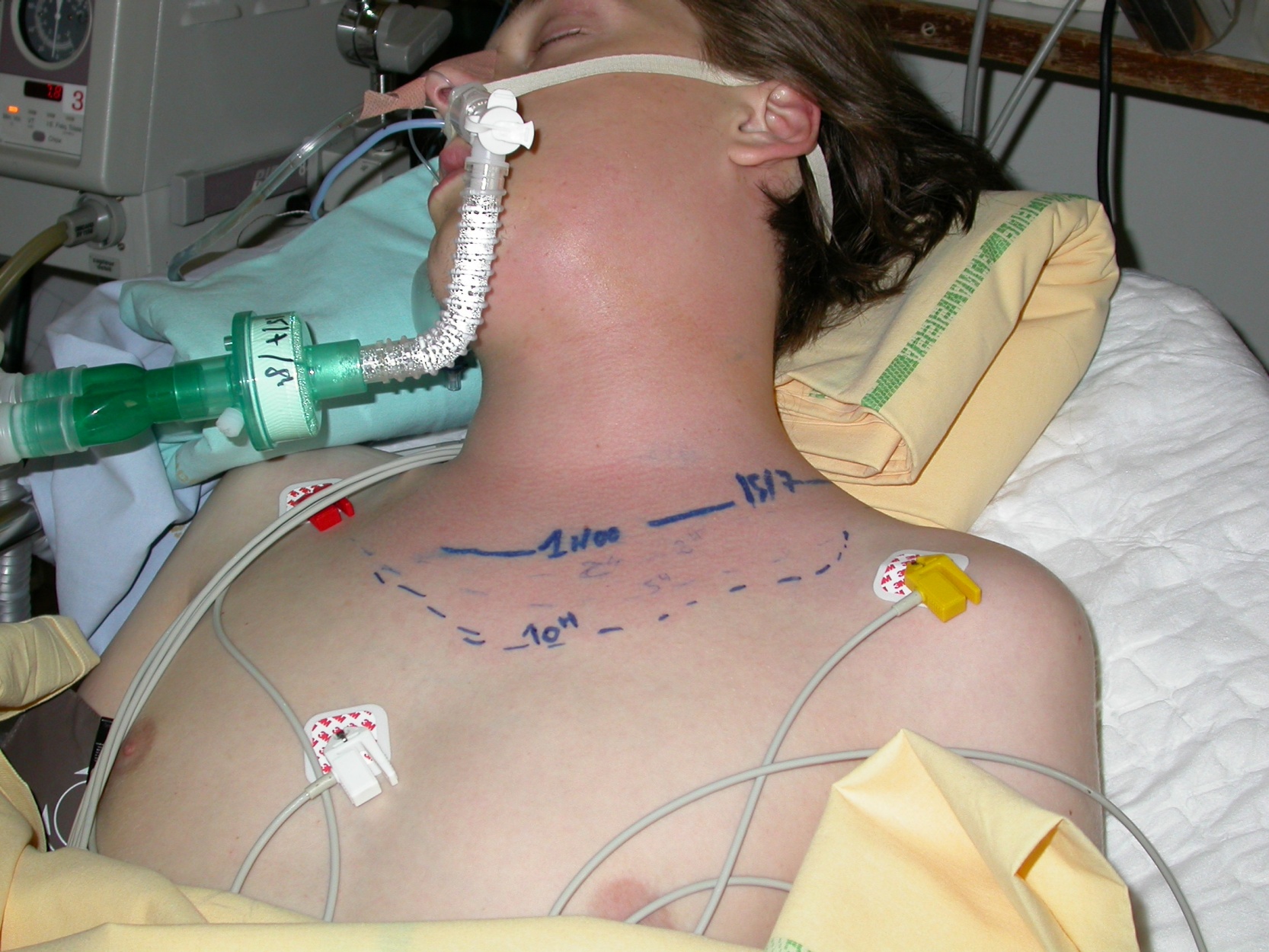 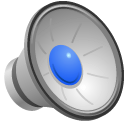 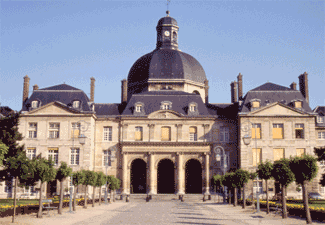 Cellulites : traitement Antibiotique
-Administration systématique avant drainage chirurgical, 

-Choix empirique et probabiliste en raison de la rapidité nécessaire d’intervention : large spectre

-en ambulatoire, patient non hospitalisé:
*dose double de la prescription à suivre dans l’heure précédant le geste chirurgical. 
*Augmentin® : amoxicilline 1g/125mg acide clavulanique 1dose matin et 1 dose le soir pendant 7 jours.
*Ou association amoxicilline 1g : 2 à 3 fois par jour et flagyl 250mg (voir 500mg ) 3 fois par jour pendant 7jours.
*en cas d’allergie : clindamycine (dalacine®)  300mg, 3 fois par jour pendant 7 jours, ou pristinamycine (pyostacine®).
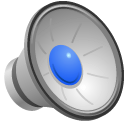 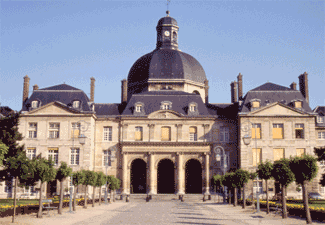 Ostéites et ostéomyélites des maxillaires
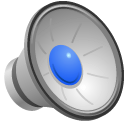 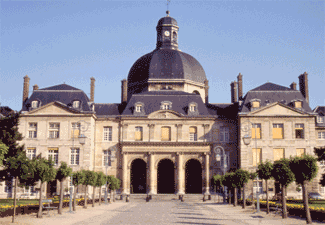 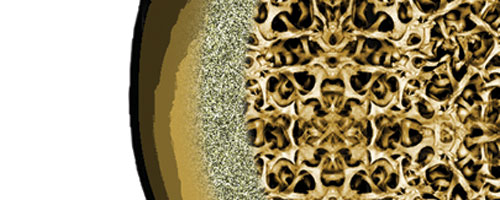 Ostéites et ostéomyélites des maxillaires
C'est une affection inflammatoire du tissu osseux
 
 -Présence ou non de suppuration :
 ostéites suppurées ou non suppurées (primitives, sèches)

 -Durée :
 Aigue: installation rapide et sévère.
 Chronique: longue durée (plus de 4 semaines).

 -Cause : microbienne ou non ou suite à un traitement

- La mandibule: atteinte la plus fréquente +++
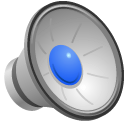 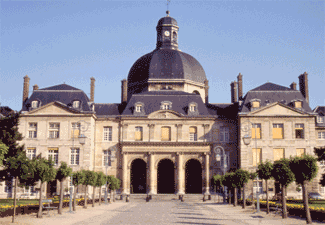 Etiologies des ostéites infectieuses
Origine infectieuse par contamination : 
Directe : exposition osseuse
Voisinage : causes locales ou régionale
Hématogène (ex staph doré)

Cause locale ou régionale :
Origine dentaire : PAA, kyste…
Traumatismes maxillofaciaux (fracture)
Origine iatrogène (avulsion, orthopédie…)
Autres causes (sinusienne, cutanée)

Cause générale (staphylocoque doré ++) : rare par voie hématogène
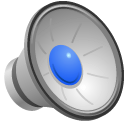 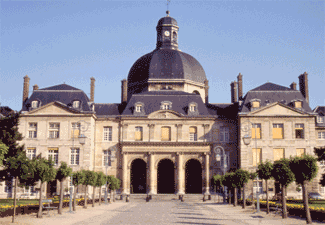 Cas particulier :
Ostéochimionecroses (OCN) et anti-résorbeurs osseux:
Bisphosphonates
 Denosumab
Risque +++ pour les bisphosphonates IV  dans indications malignes( 0.8 à 12%) 

Très rare pour les BPs per os et jamais avant 2 ans


Même risque avec denosumab (vois SC)
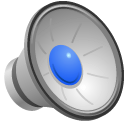 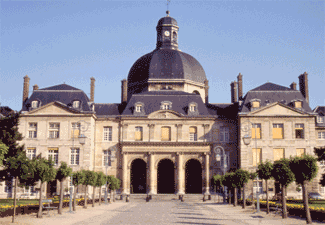 Que faire devant une ONM???
ATB??
Non infectée : 
Pas d’antibiothérapie
Infectée :
Chez l’adulte, l’association amoxicilline et métronidazole est recommandée 
à raison de 2 g d’amoxicilline par jour, en deux prises, et de 1500 mg de métronidazole par jour, en deux ou trois prises, jusqu’à amendement des signes infectieux locaux. 
En cas d’allergie aux β-lactamines chez l’adulte, la clindamycine sera prescrite à raison de 1200 mg par jour, en deux prises, jusqu’à amendement des signes infectieux locaux.
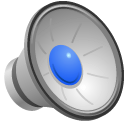